Chemin de croix
C’est le temps de regarder notre humanité face à face. 
C’est la souffrance vécue et portée par le Christ. TOUS nous sommes sauvés de ce qui nous empêche d’être qui nous sommes, d’aimer, de vivre.
suivons-le pas à pas, Lui qui est Le chemin, La vérité et La vie.
Tableaux de Auriane Tardiveau  Encre sur toile et Posca, 40 X 40 cm, Caen 2016
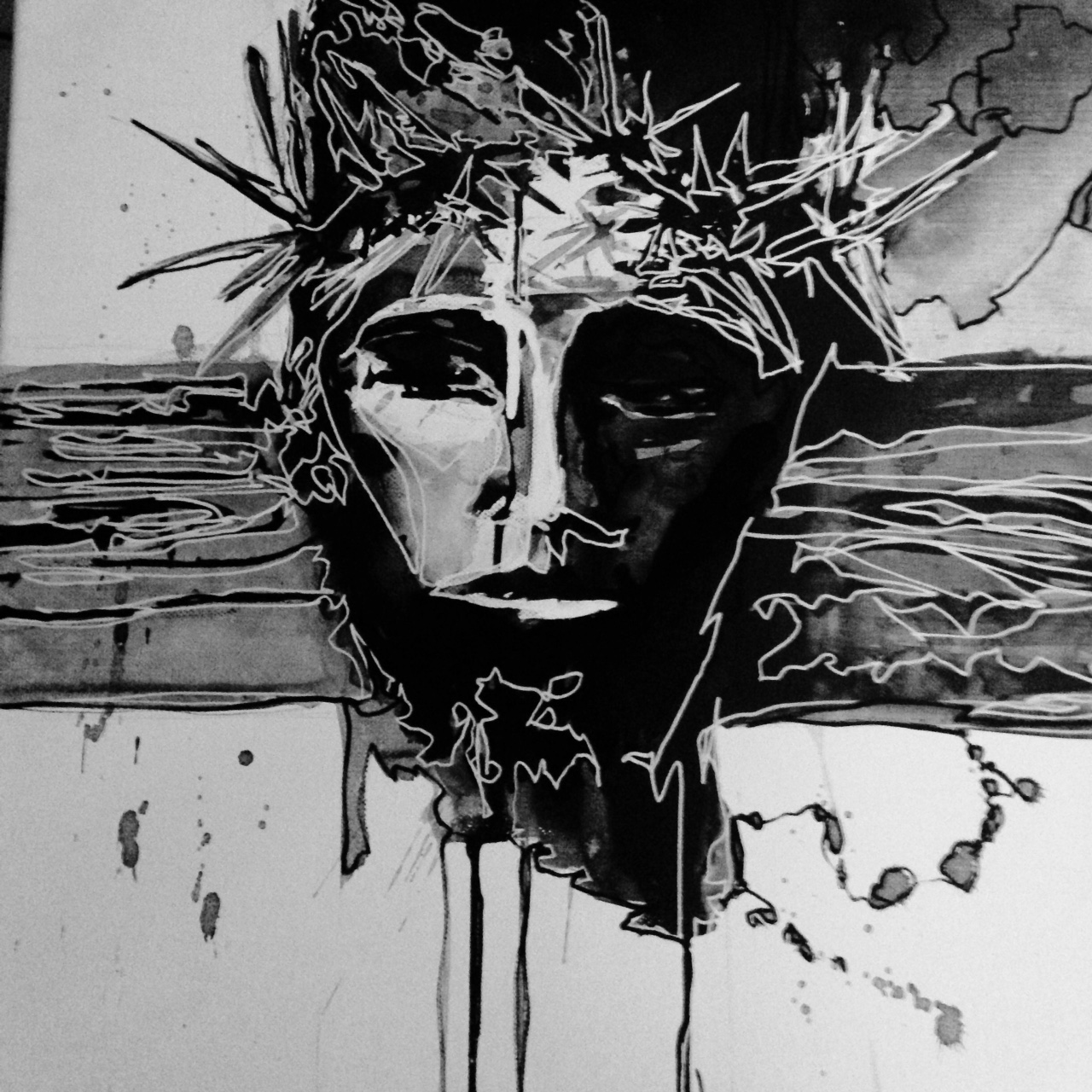 Combien d’innocents sont condamnés injustement ?
Et moi, 
Qui je condamne facilement par 
mes pensées,
mes paroles, 
mes actes, 
mes manques d’amour ?
1ère station
Jésus est condamné à mort
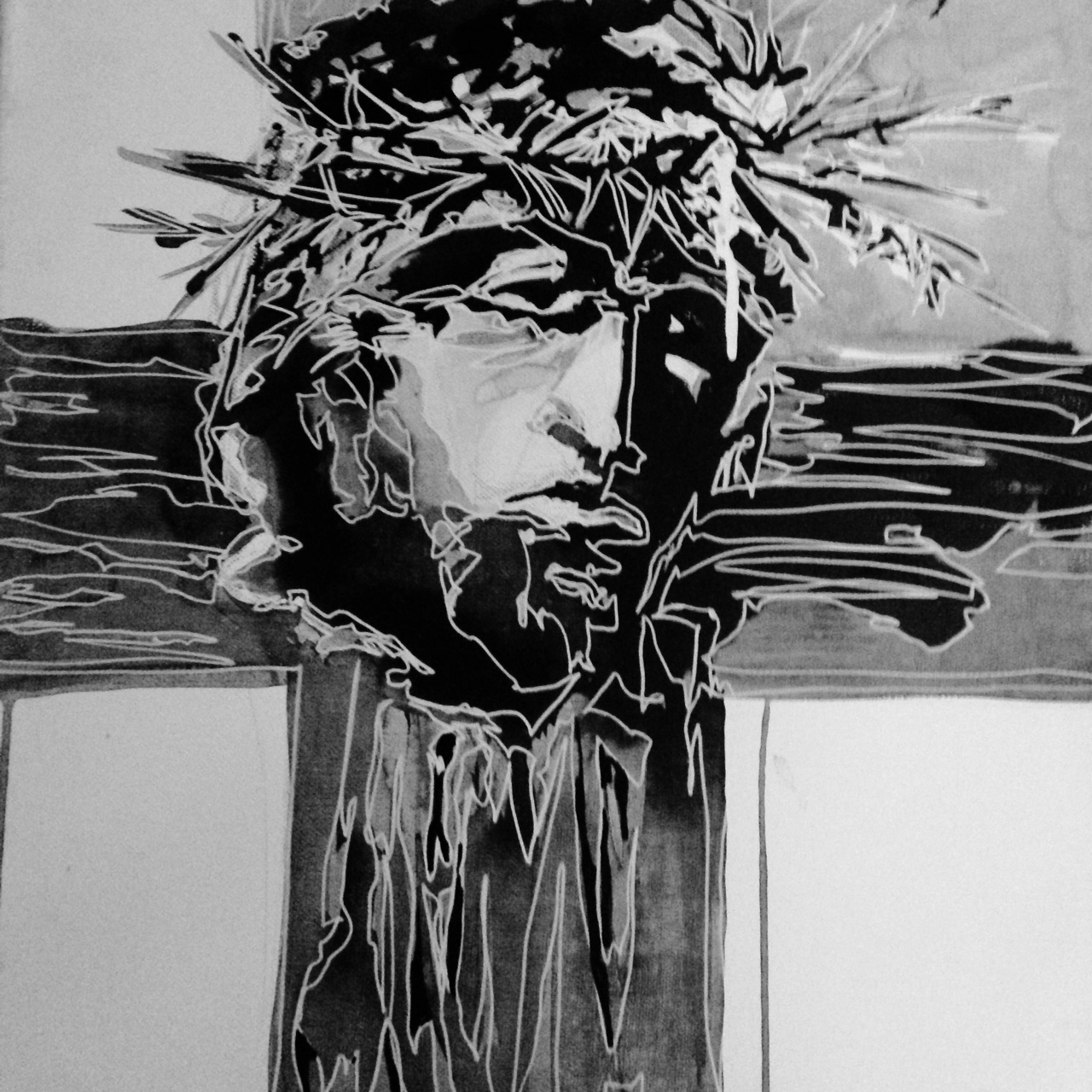 Bois si lourd, 
faut-il autant d’amour pour porter 
nos vies ?

… et pour porter nos manques d’amour ?
2ème station
Jésus est chargé de sa croix
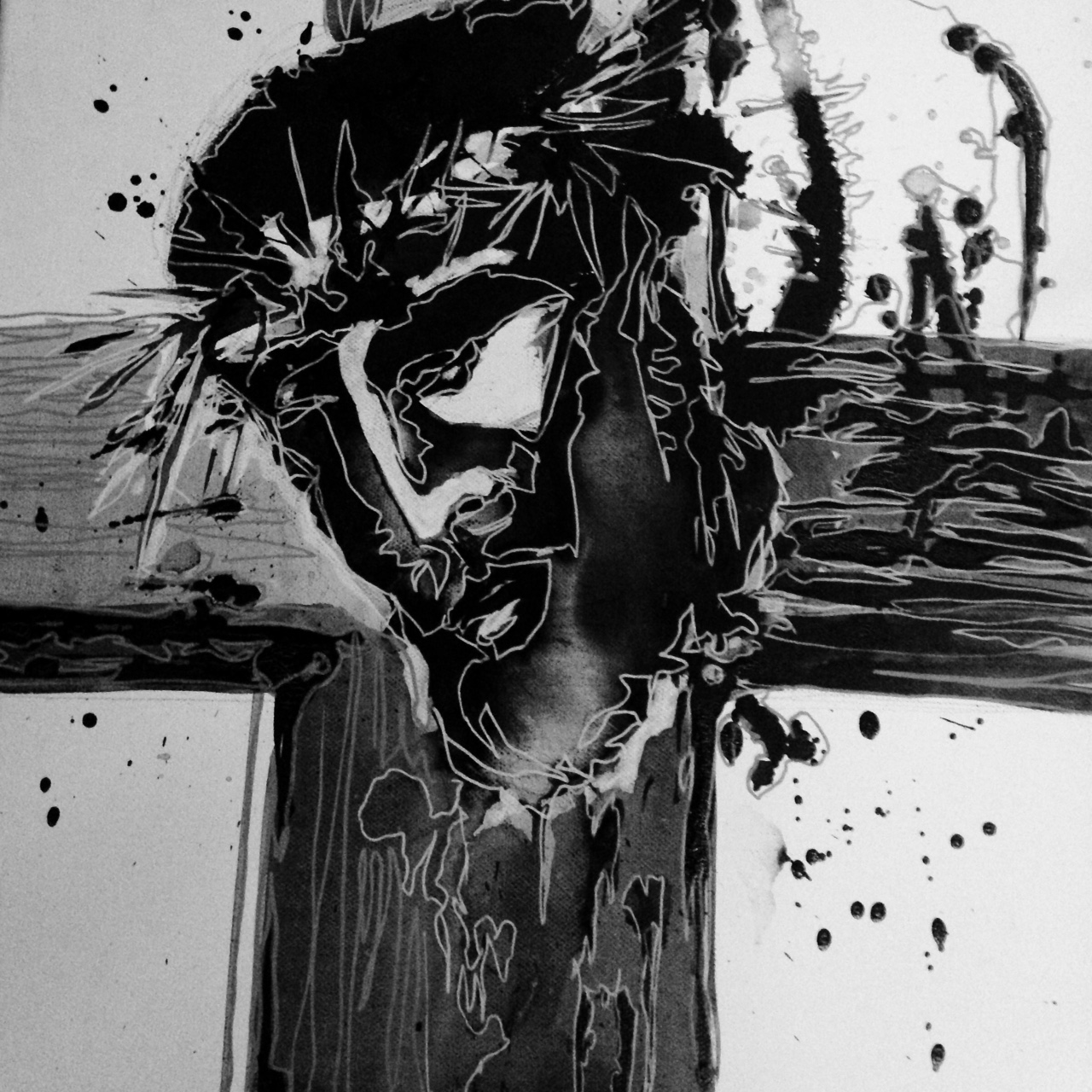 Tomber. 
Faiblesse avouée ?

Se relever. 
Courage de 
ne pas abandonner


 … et continuer...
3ème station
Première chute
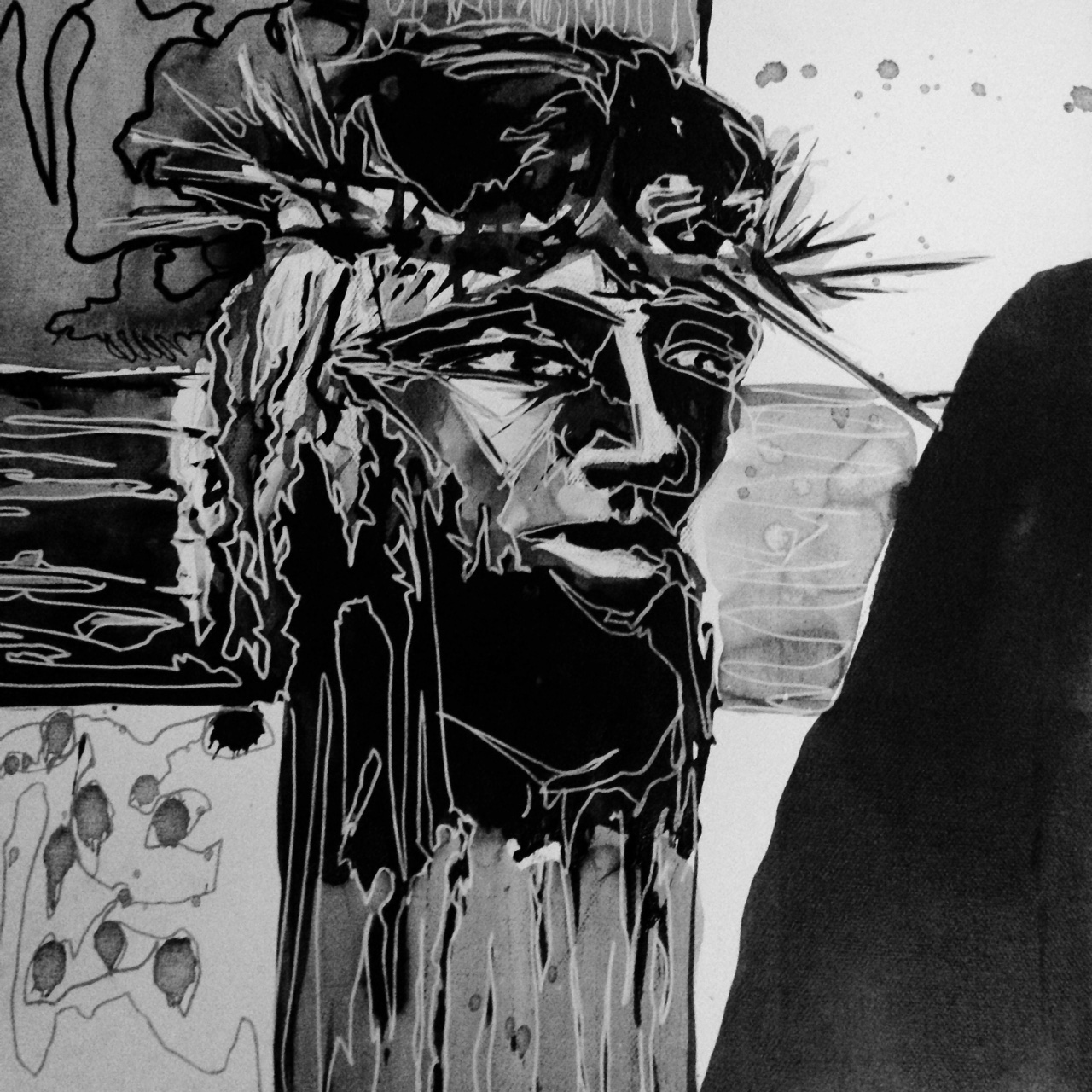 Quel visage 
me fait du bien dans les difficultés ?

Suis-je ce visage aimant malgré 
la souffrance ?

MARIE
Mère meurtie
 avec son fils.
4ème station
Jésus rencontre sa mère
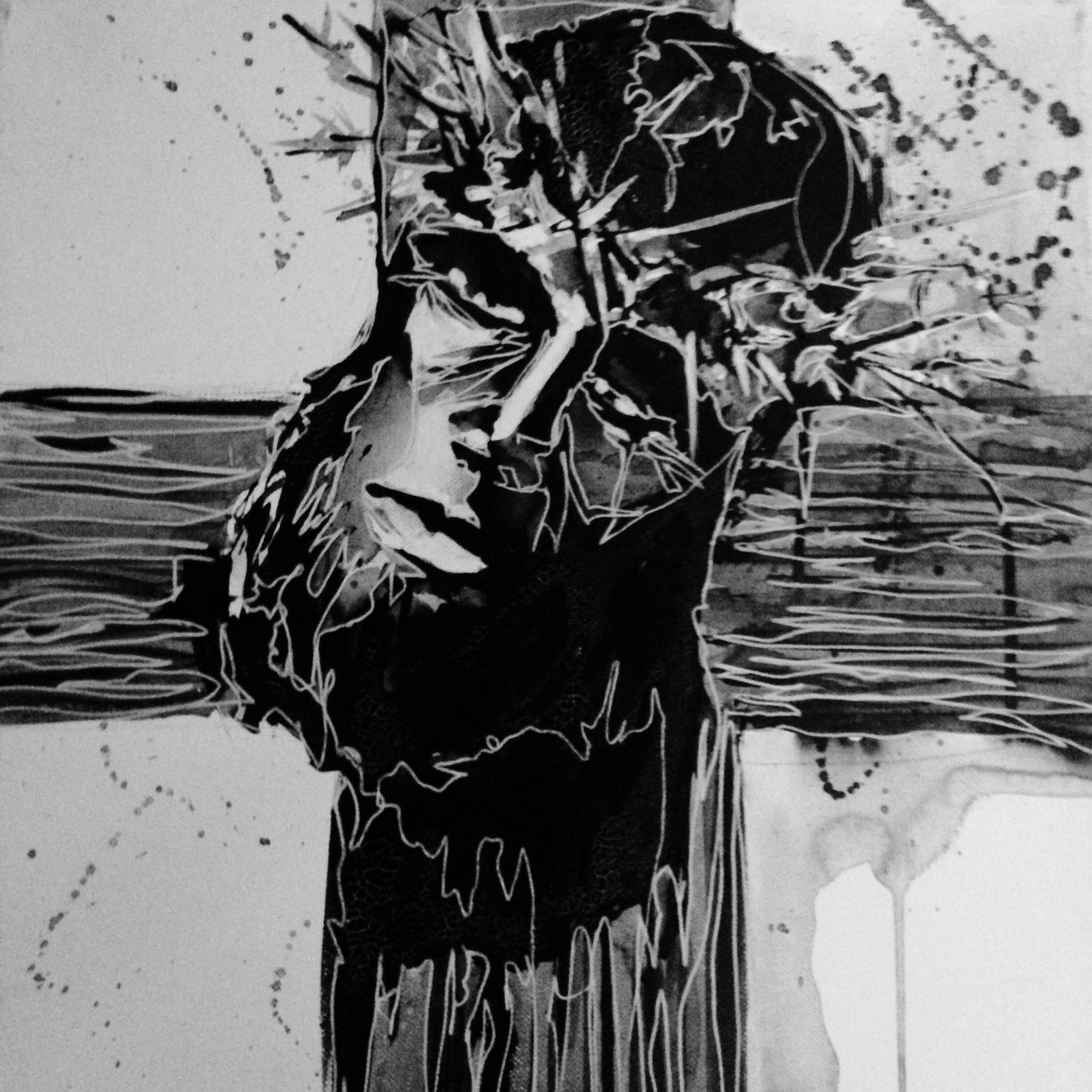 Désigné d’office pour aider son prochain …

Soignants, Accompagnants,
Présents auprès de ceux qui souffrent, 
soyez bénis
5ème station
Simon de Cyrène aide Jésus
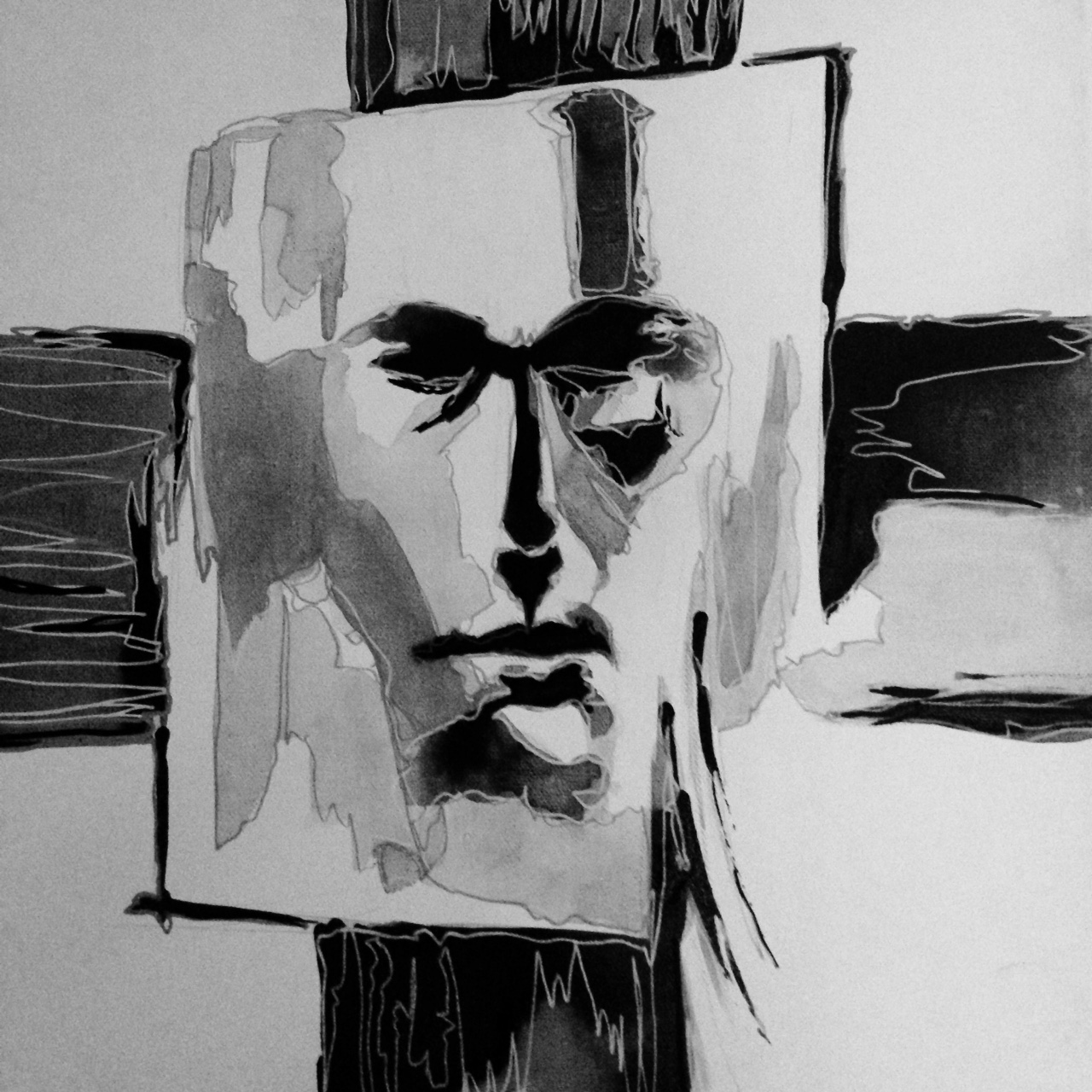 Elle n’a vu que 
la détresse, l’épuisement, 
 
geste d’amour 
et d’humanité
6ème station
Véronique essuie le visage de Jésus
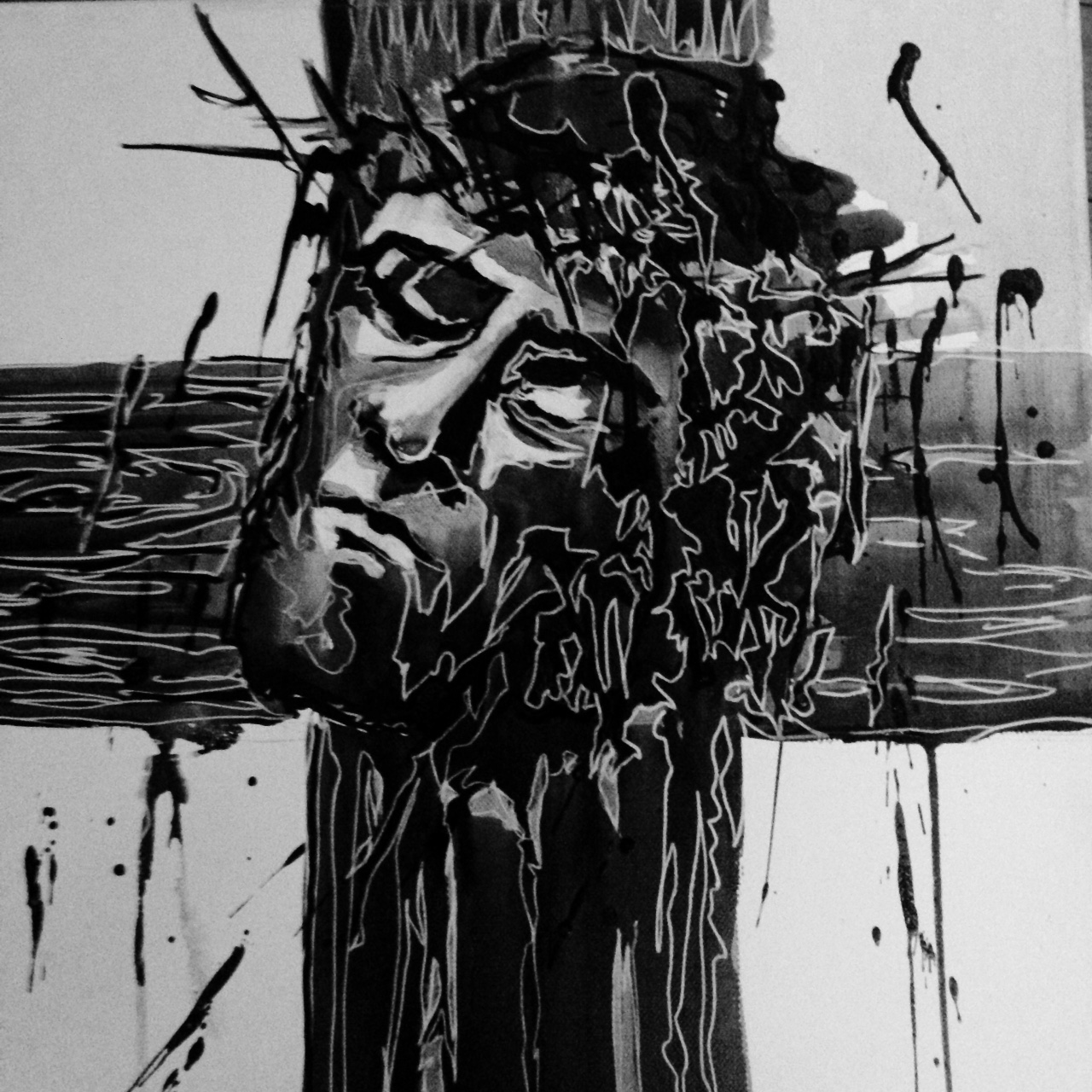 La vie parait 
si lourde 
quelques fois ...

Me relever pourtant
7ème station
Deuxième chute de Jésus
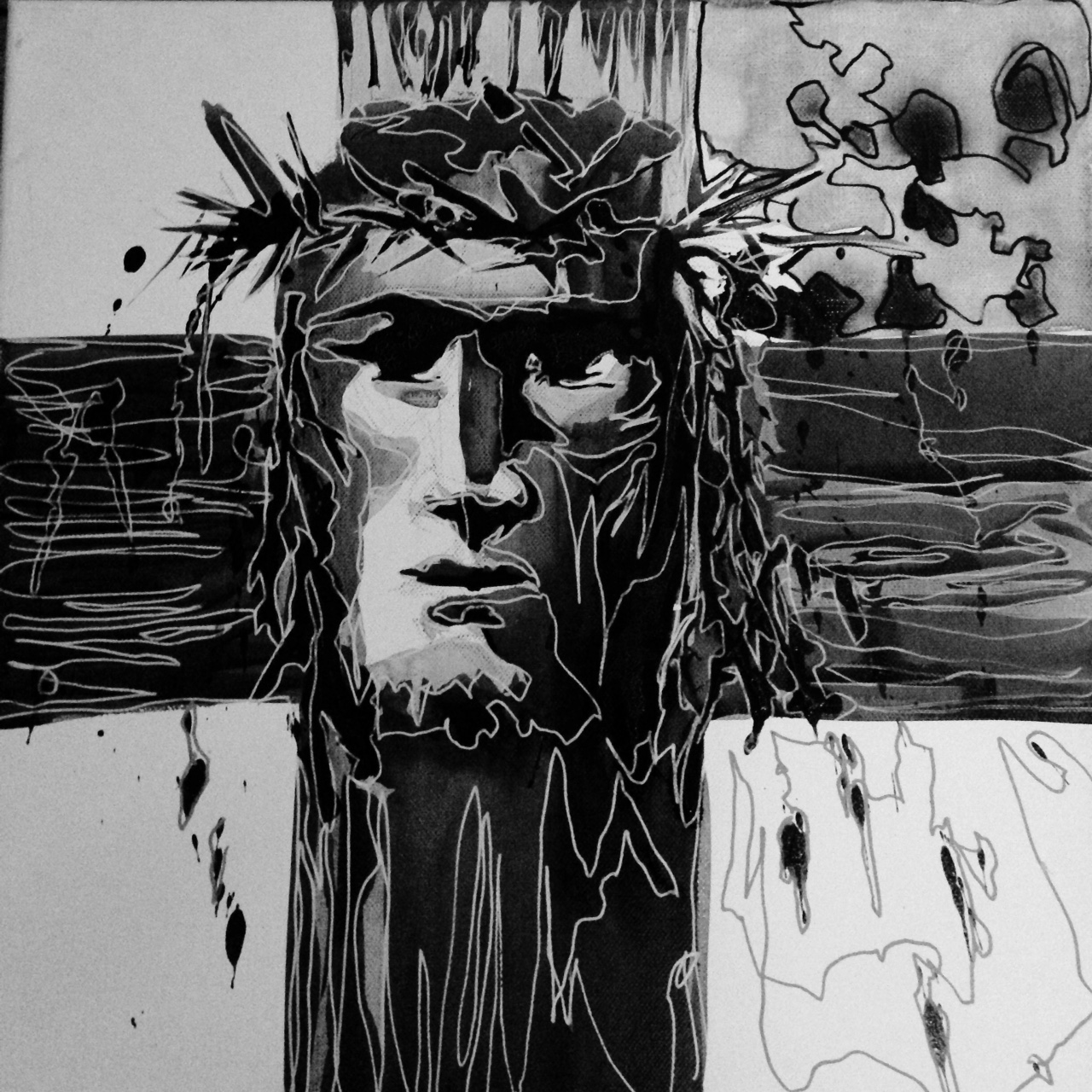 Pleurer devant l’innocence bafouée, humiliée, tuée.

Le vrai drame, 
c’est notre manque d’Amour – 
pleurer aussi cela.
8ème station
Jésus rencontre les femmes 
de Jérusalem
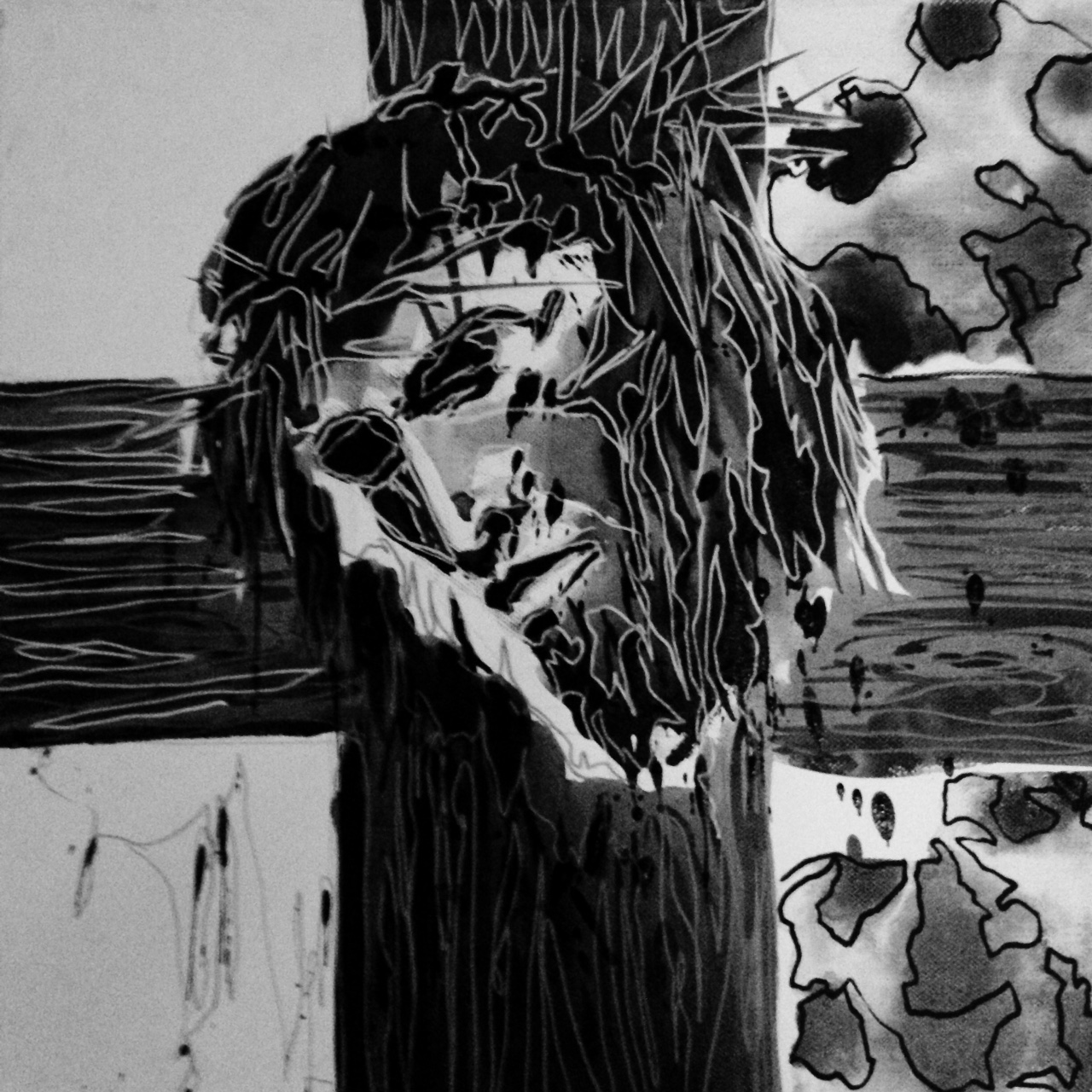 Encore tomber...

Faut-il endurer tout
pour les sauver.
Tous
9ème station
Troisième chute de Jésus
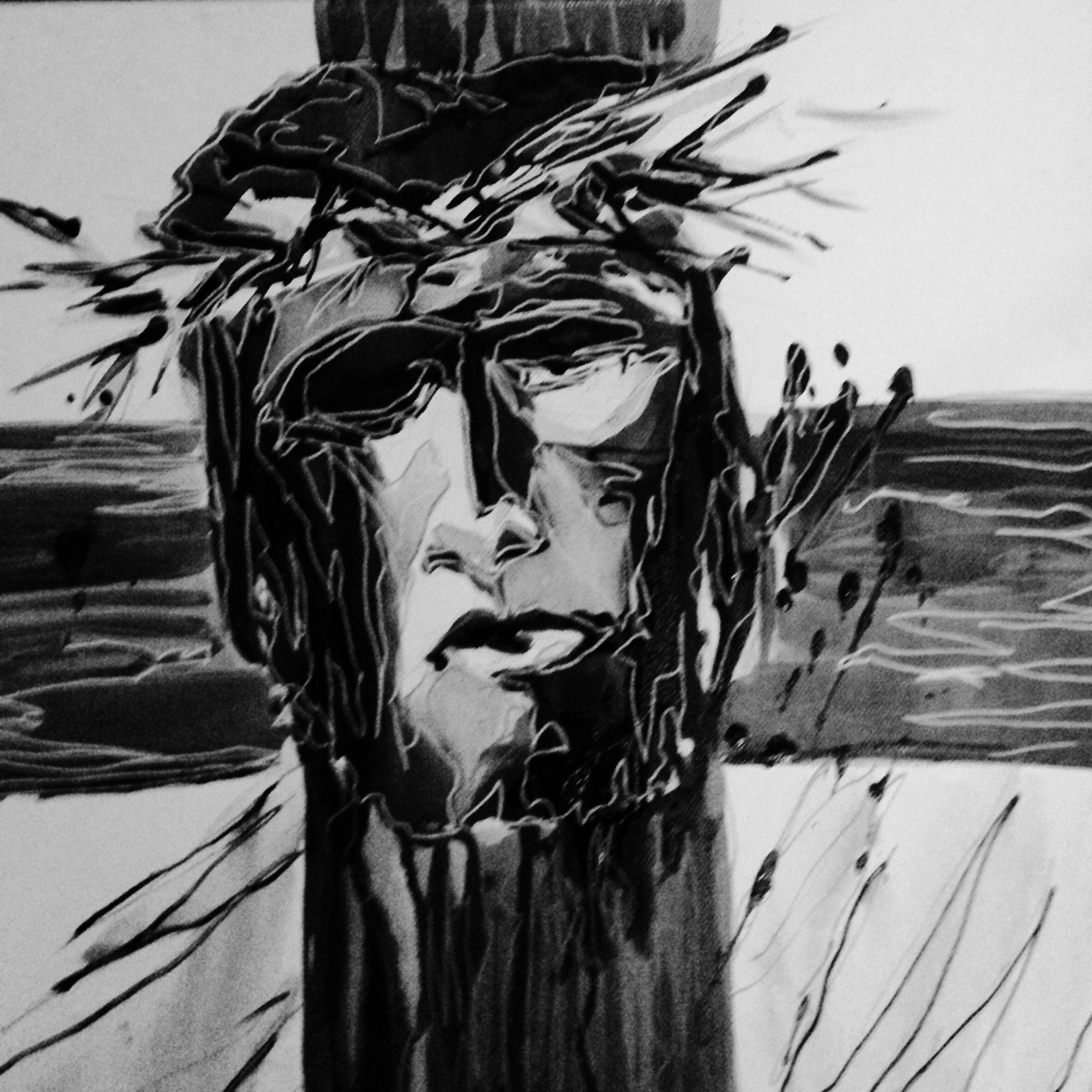 L’humiliation va jusqu’à être dépouillé de tout
10ème station
Les soldats tirent au sort ses vêtements
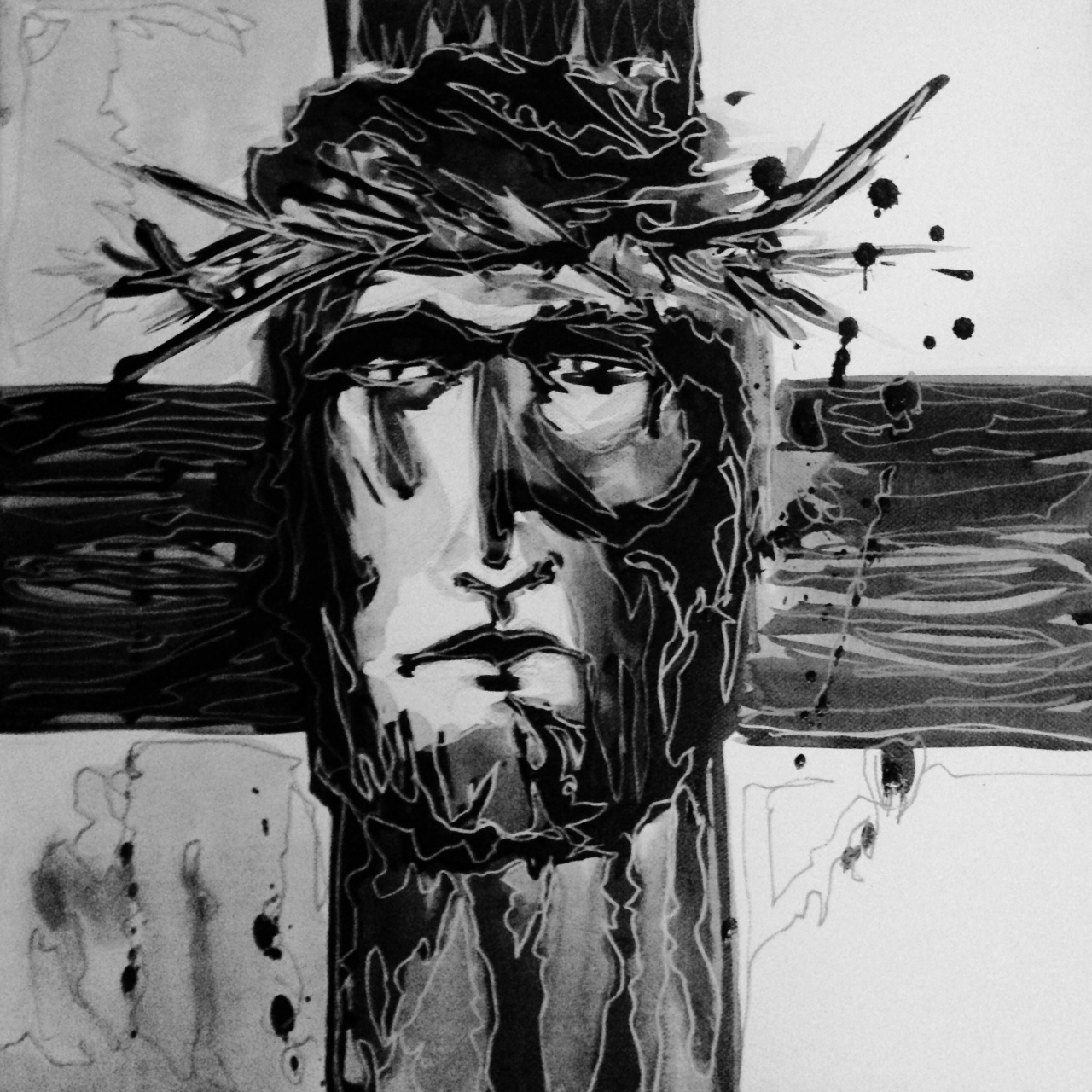 Souffrance extrême 
avec ceux 
qui sont cloués par 
la maladie, 
la haine,
la peur,
La torture,
L’intolérance, 
La solitude 
Les mots …
11ème station
Jésus est cloué en croix
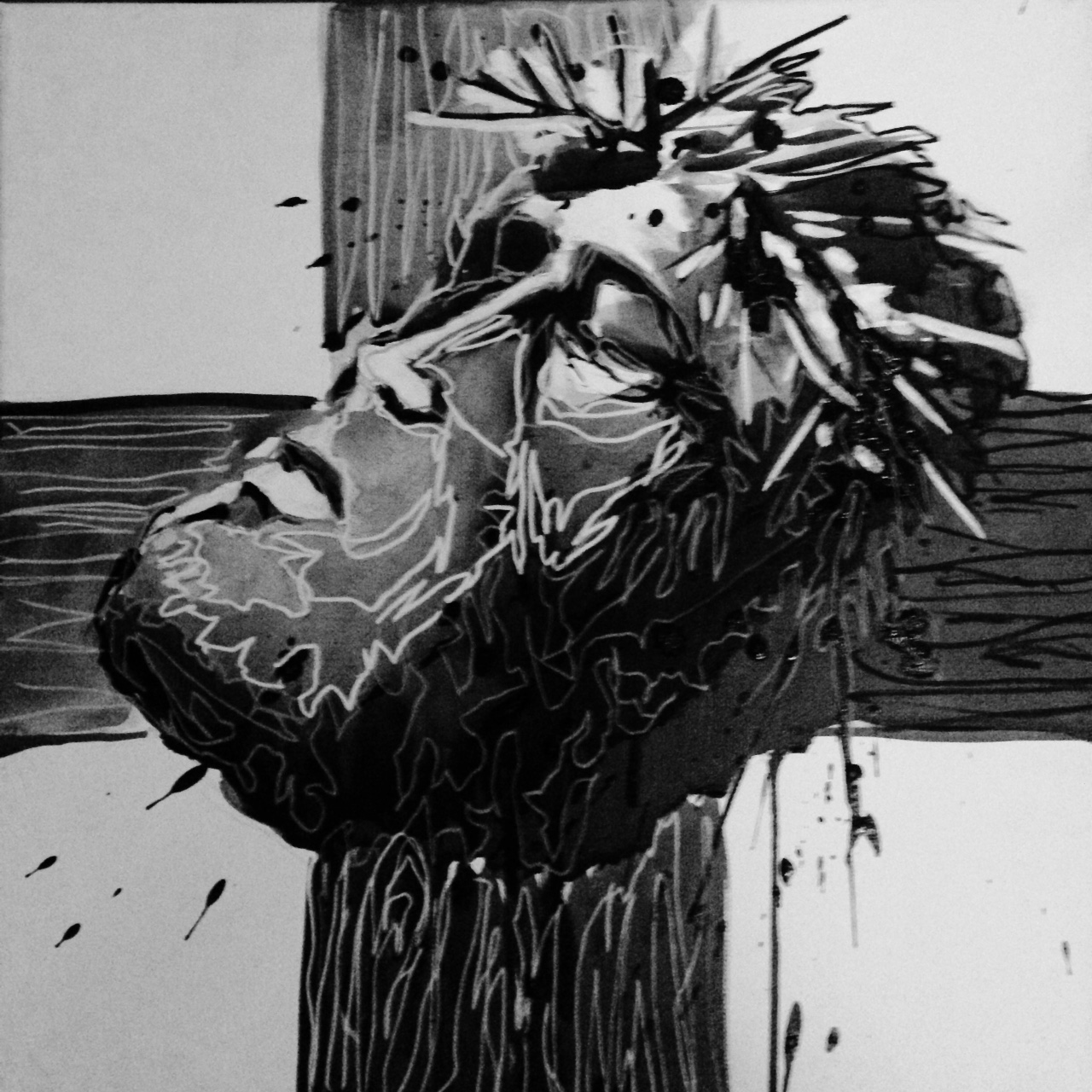 silence,

recueillement.
Tout est accompli
12ème station
Jésus meurt sur la croix
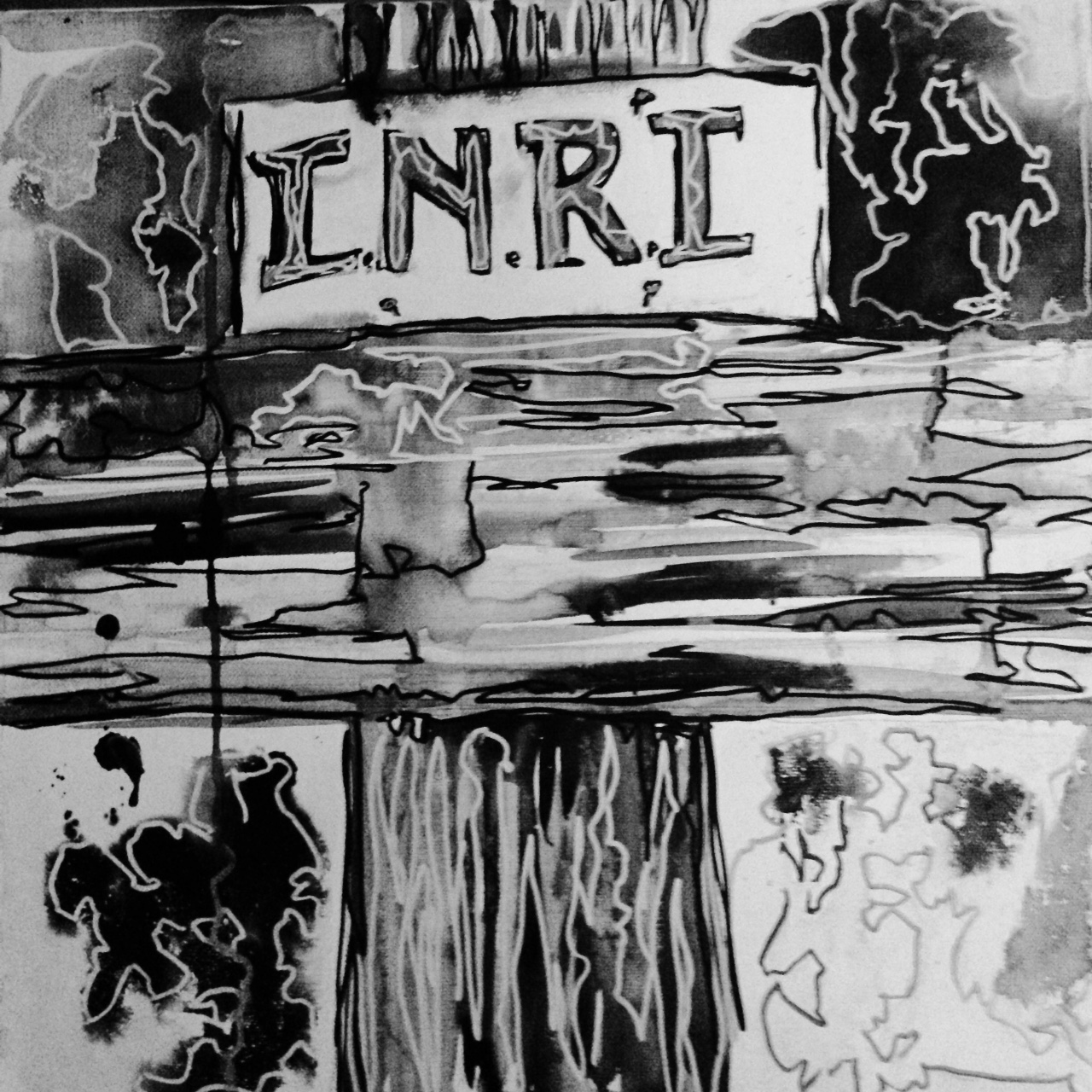 Sans vie,
dans les bras de sa mère,
c’est la PIETA.
Faut-il s’arrêter au bois de la croix nu ?
13ème station
Jésus est descendu de la croix
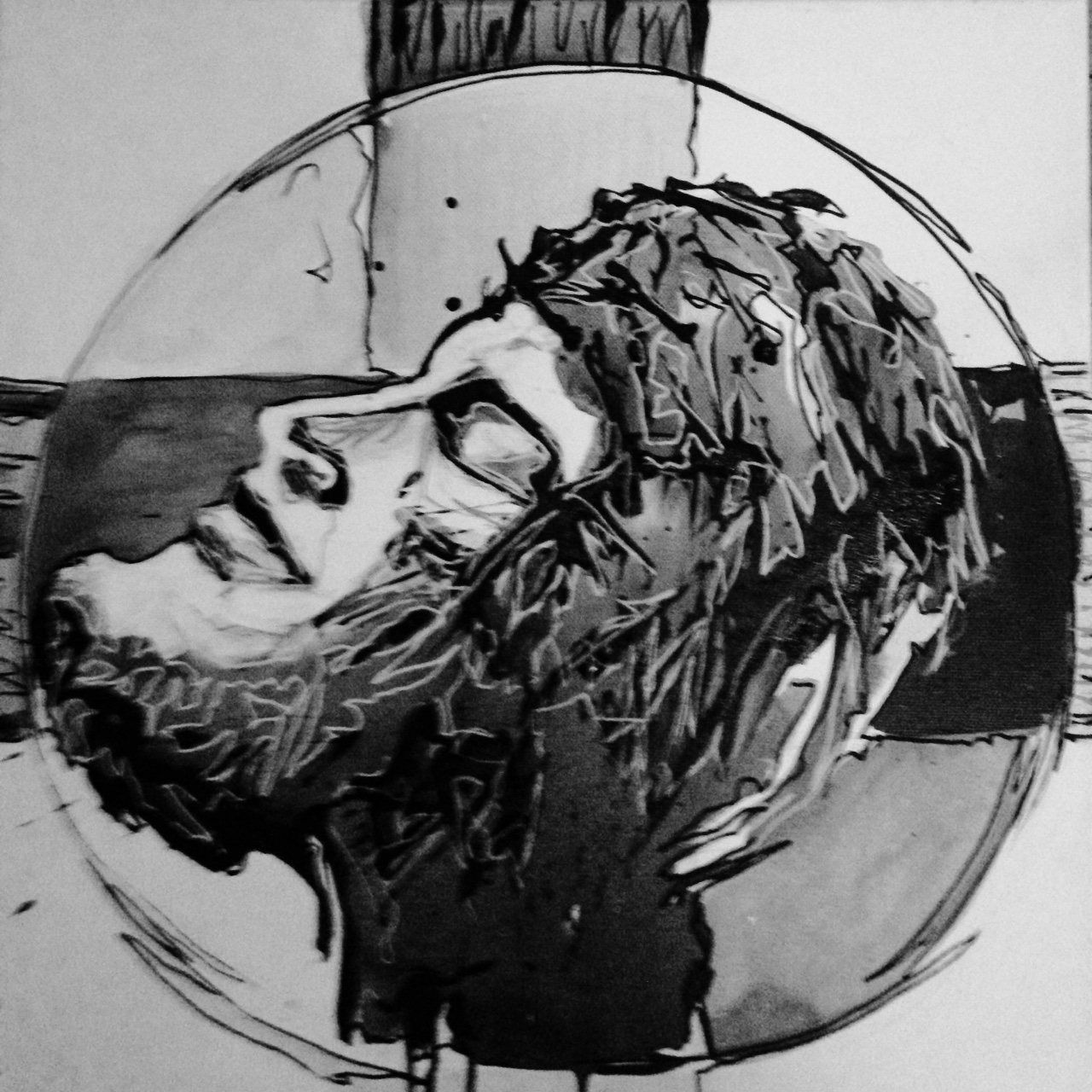 Et…
Là commence 

LA FOI
14ème station
Jésus est mis au tombeau
La Foi, c’est croire que la résurrection de Jésus le Christ est le chemin de VIE, 
Jésus – l’Amour – est plus fort que la mort
Je suis aimé, au point qu’Il a donné sa vie pour moi ! 

Il n’y a pas de plus grand Amour 
que de donner sa vie pour ses amis. 
Jean, 15-13